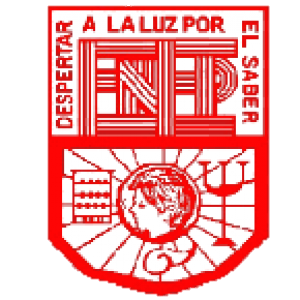 ESCUELA NORMAL DE EDUCACIÓN PREESCOLARCICLO ESCOLAR 2021-2022CURSO: Observación Y Análisis De Prácticas Y Contextos Escolares DOCENTE: Eduarda Maldonado Martínez  EVIDENCIA GlOBAL: Interacciones Pedagógicas Y Didácticas: Enseñanza Y Aprendizaje En El Aula.PRESENTADO POR:María Fernanda Bazaldua Sánchez Dania Alejandra Cepeda Rocamontes Liliana Aracely Orozco Esquivel Lorena Alejandra Gonzalez Lomas Claudia Herrera Ibarra Valeria Akane Nakasima Muñoz Layla Patricia Rangel RodríguezCOMPETENCIA PROFESIONAL:
Integra recursos de la de la educación. 
Actúa de manera ética ante la diversidad de situaciones que se presentan en la práctica profesional.
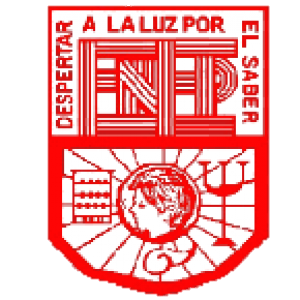 ¿Cómo se establecía la gestión escolar Y como era el clima institucional?
¿Cómo organiza los aprendizajes esperados la educadora?
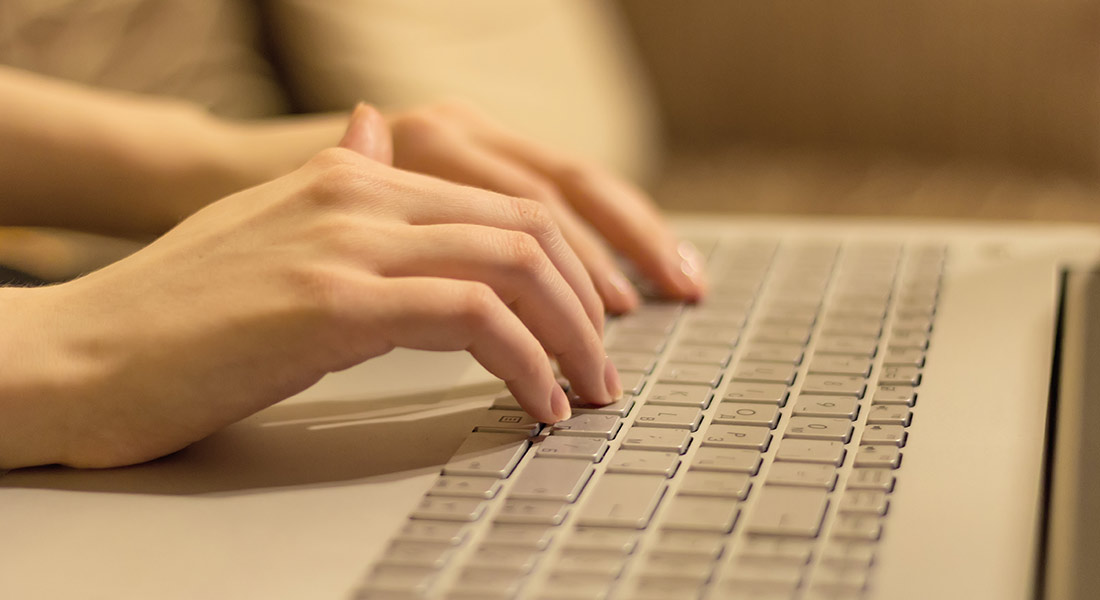 EL SABER
SABER HACER
SABER SER
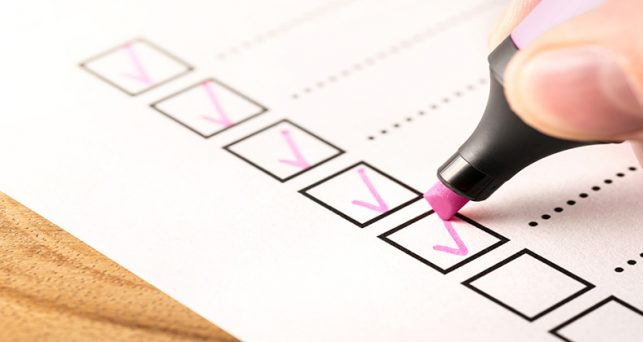 Visión del jardín (metas) pedagógica, modelos de enseñanza
Felicidad de los niños
Desarrollar habilidades
Aprendizaje significativo
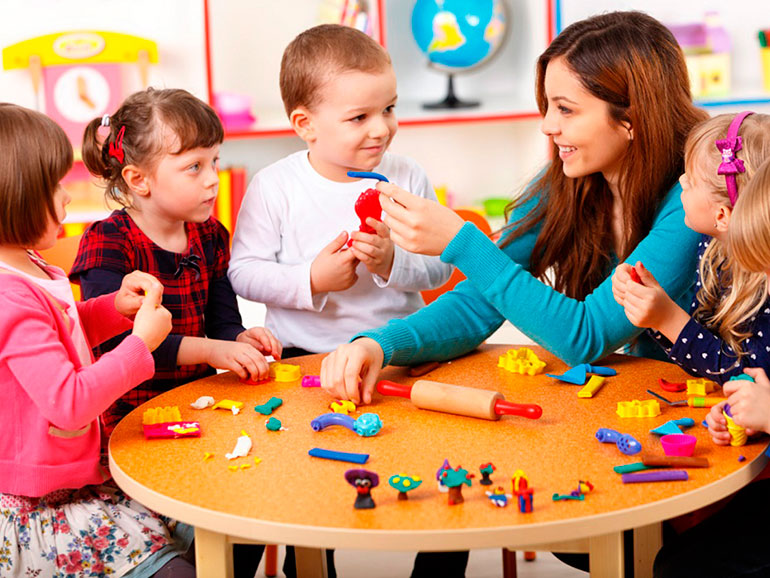 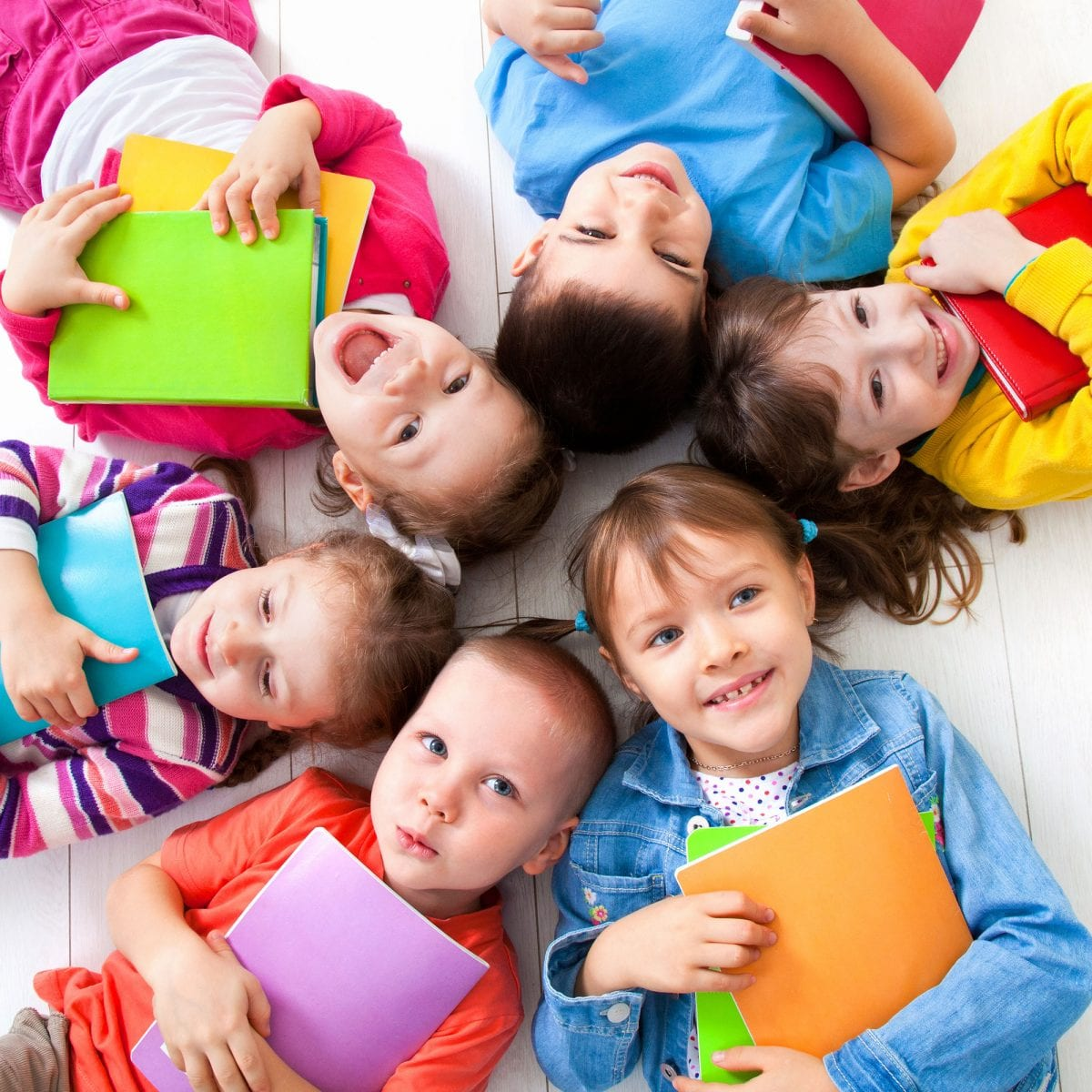 Calidad de la educación
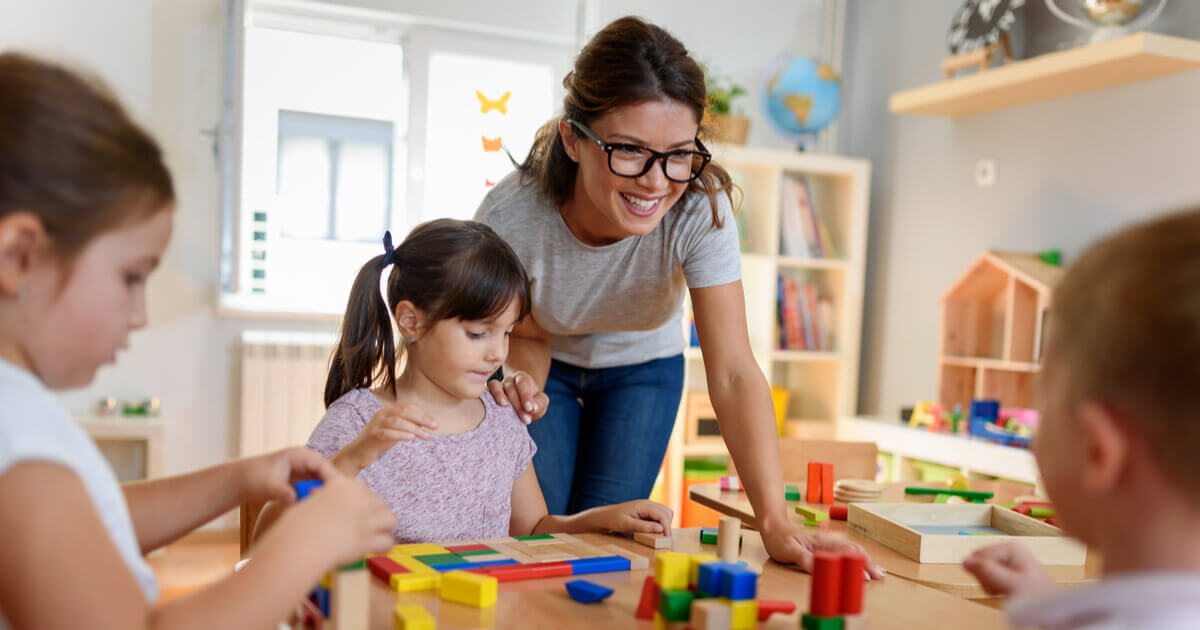 PARTICIPE DE LOS VALORES Y LA COMUNICACIÓN
BUENA COMUNICACÓN
LIDERAZGO
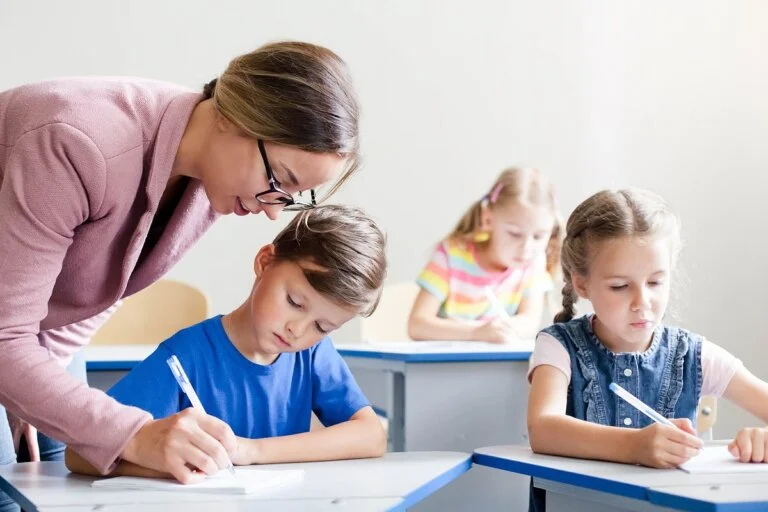 MEJORAS
ÁMBIENTE SEGURO Y OPTIMISMA
¿Qué acciones realiza para obtener recursos?
¿Quiénes son los que realizan la gestion?
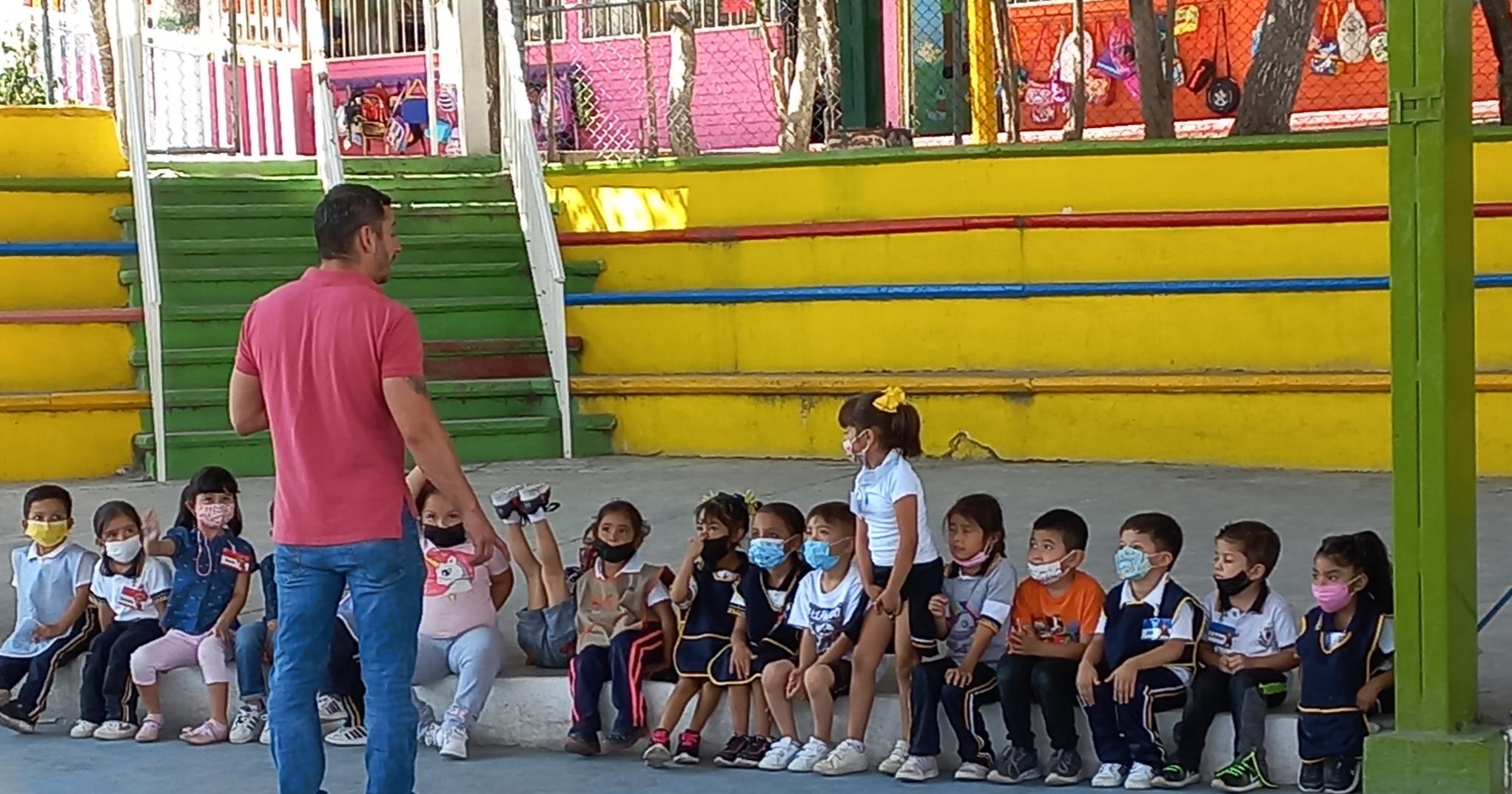 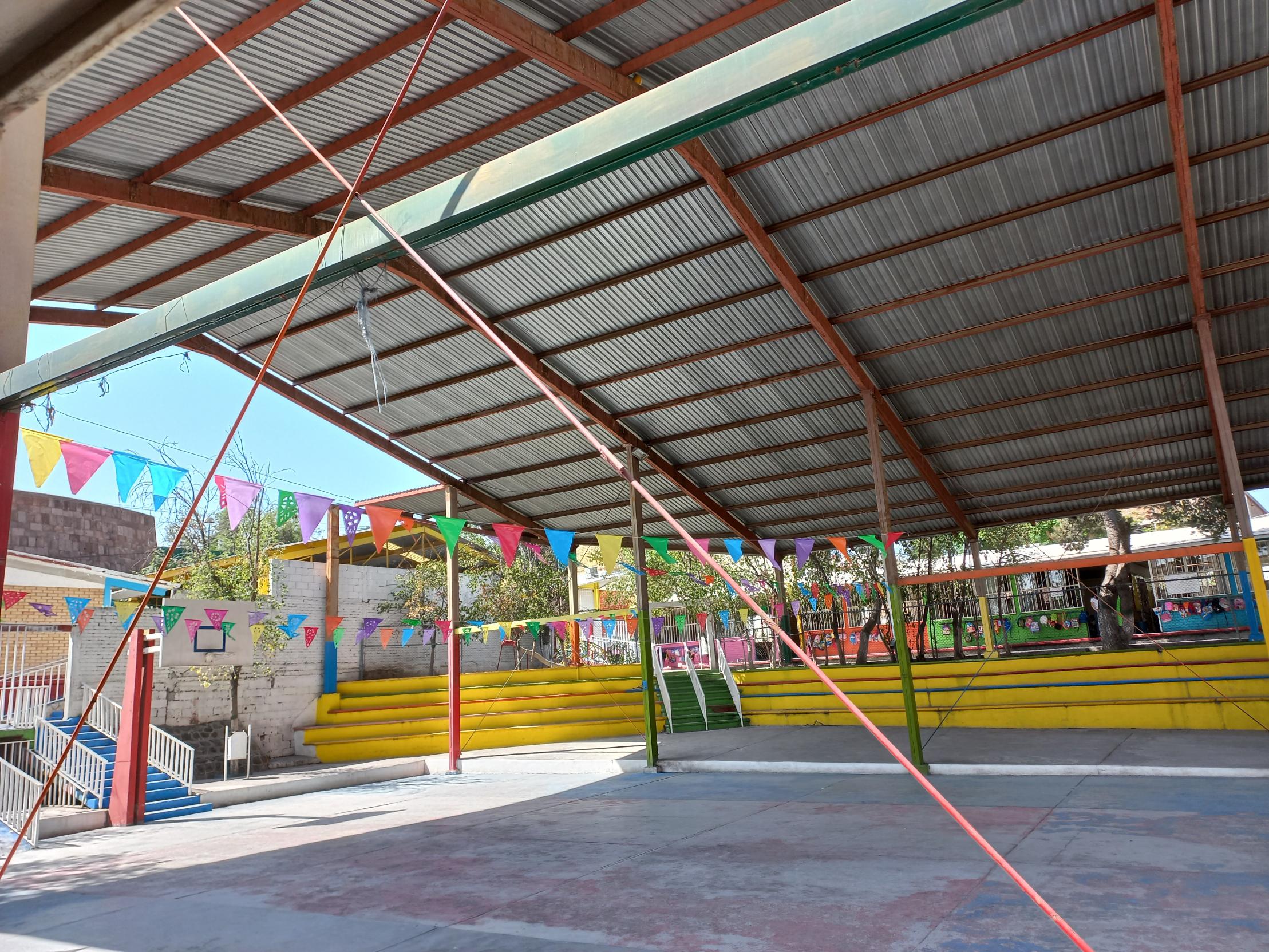 Entorno colaborativo
El entorno colaborativo es el lugar donde se reúnen personas de diferentes departamentos para aportar sus ideas, conocimientos y objetivos.
Opiniones para mejorar
Consejo técnico
Responsabilidad
Debates
Análisis
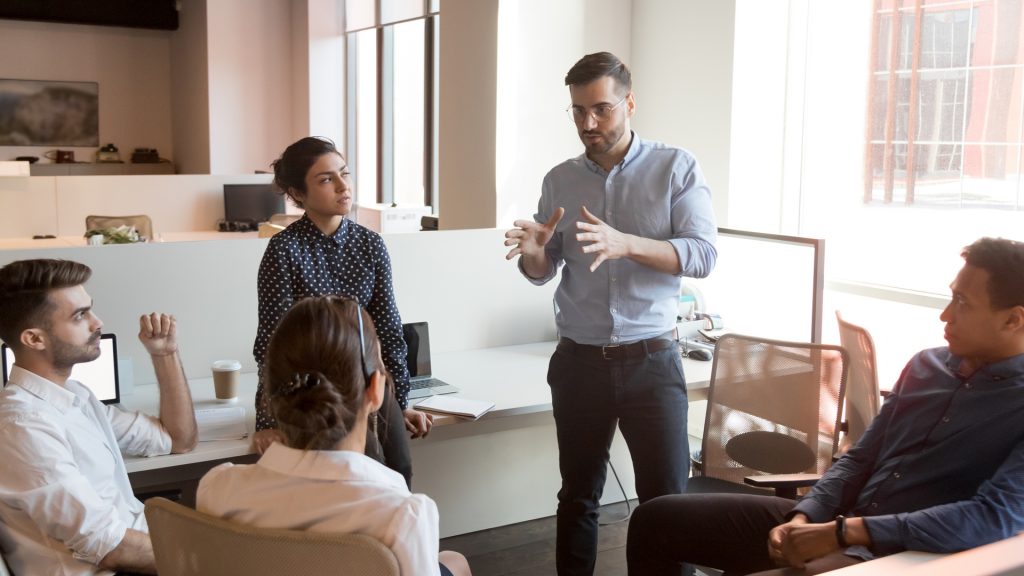 Metodología de enseñanza que utiliza la educadora
En base a un diagnóstico se da el resultado y los niños suelen ser más:
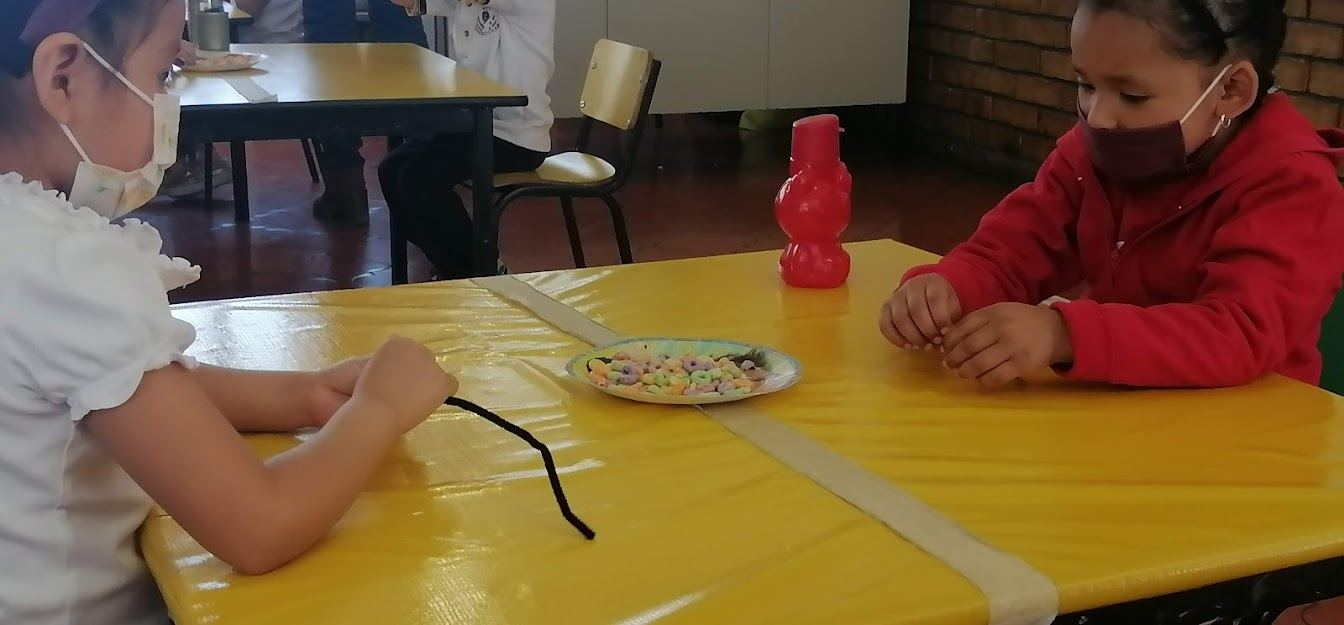 Kinestésico.
Visual.
Se aplican cantos, juegos, videos y actividades donde manipulen.
Interacción del docente con los alumnos
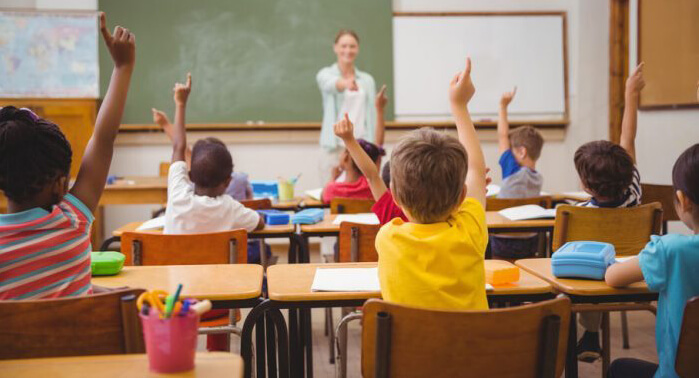 Vínculo educativo 
Un ambiente didáctico sano
El estudiante pueda expresarse y desenvolverse.
Respeto ente docente y alumno
Buena comunicación
Se da la oportunidad de que los maestros (as) compartan sus prácticas con otros docentes.
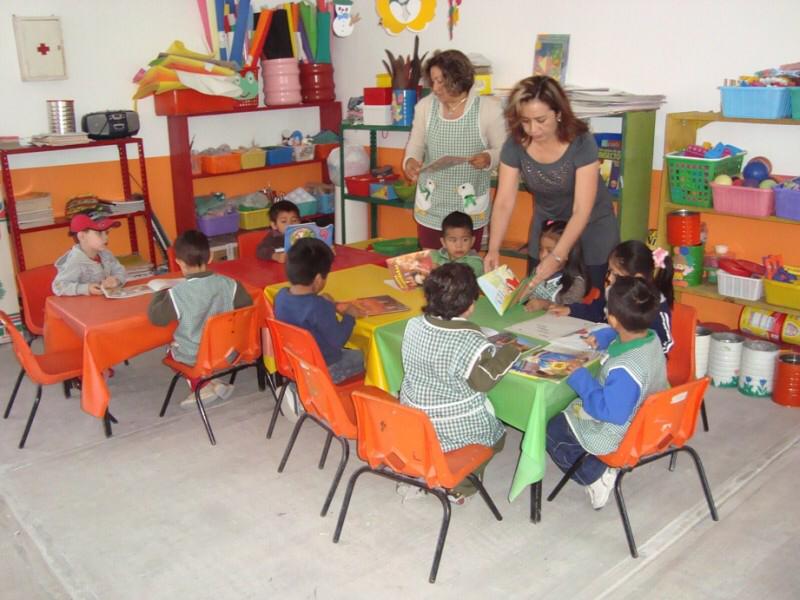 Compartir conocimientos.
Entrelazar aprendizajes.
Actividades exitosas.
Aprender y conocer.
Favorecer a los alumnos.